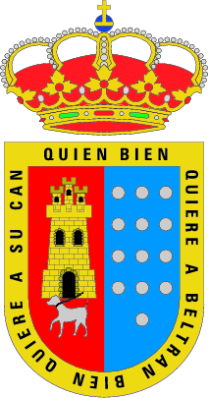 GIMNASIO MUNICIPAL «LOS NOGALES»
ROA DE DUERO
¡¡¡OFERTA ESPECIAL SALA FITNESS!!!
APÚNTATE LOS MESES DE
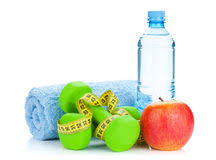 FEBRERO,
MARZO Y
ABRIL
POR SOLO 75€
(PAGO ÚNICO)
¡¡PONTE EN FORMA!!
*No aplicable a otras ofertas del gimnasio.